Leah Llagas
Percentage of patient admissions
with respiratory problems in 2010-2011
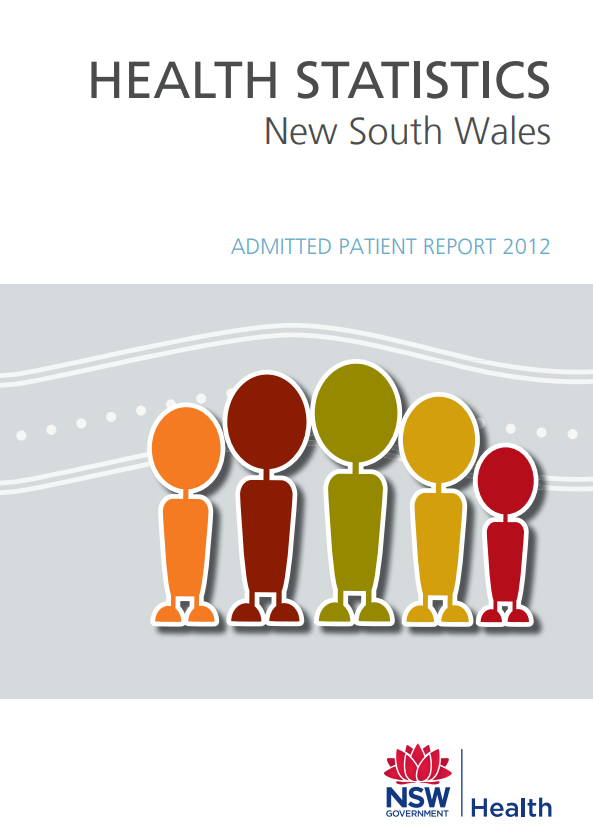 13.5%
Only
3.3 kms 
away
SACRIFICE ZONE
A geographic area within 5kms 
PERMANENTLY IMPAIRED BY:
Environmental damage
Economic disinvestment
Cancer Clusters due to dioxins
EDWARD
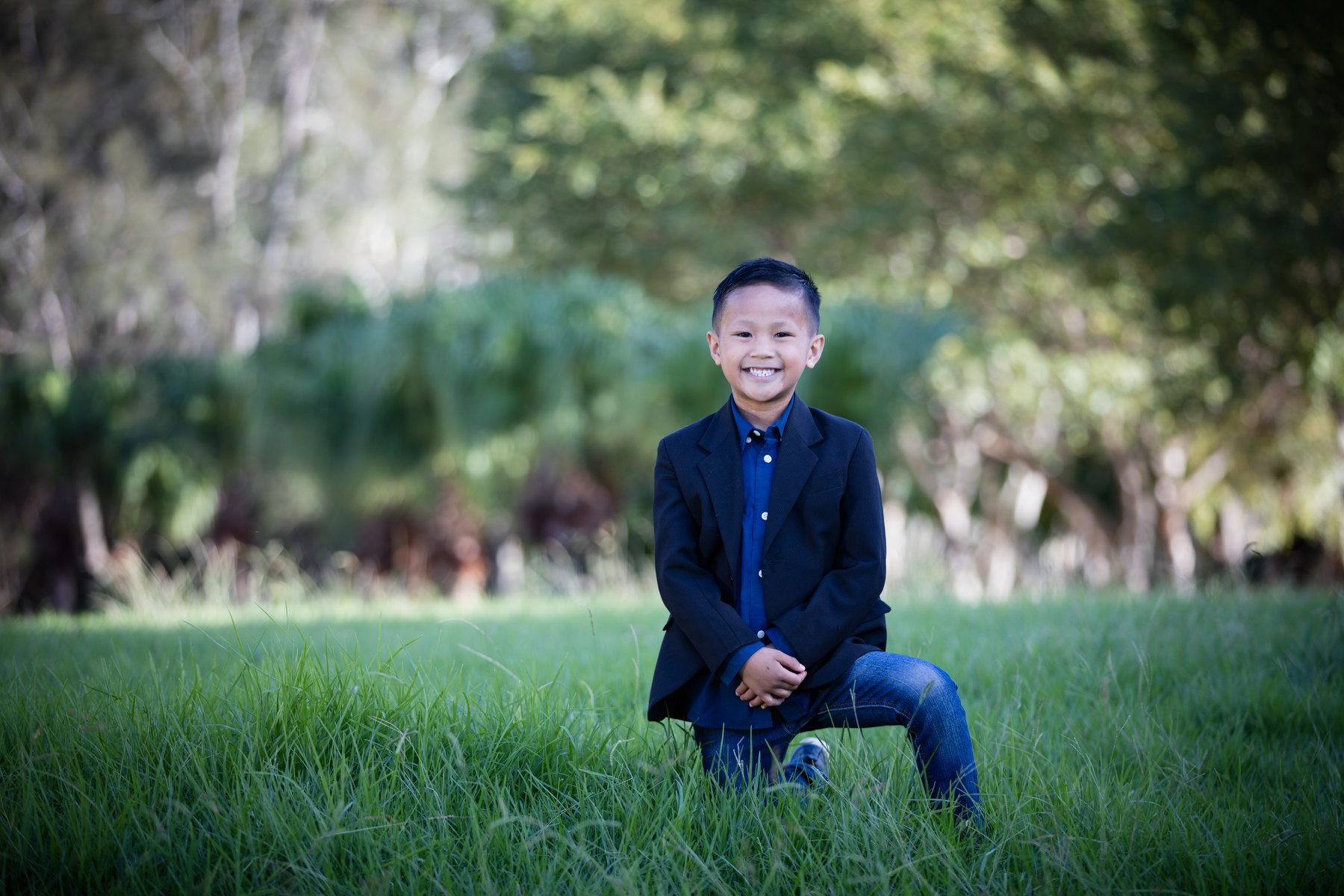 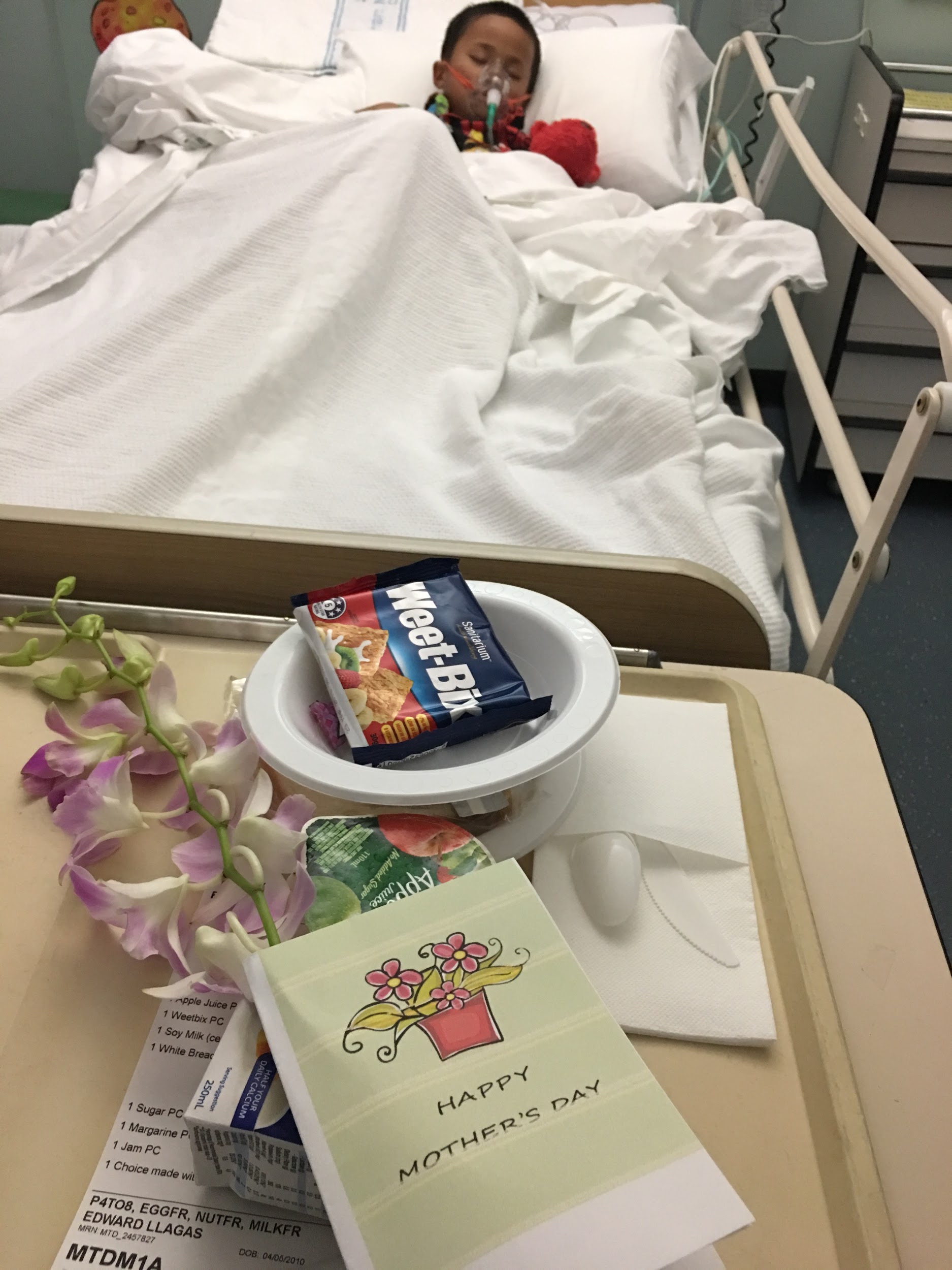 8 years old
Asthma since 3yo
Preventer 365 days a year
Maximum dose
Misses 20% of school
Weekly swimming lessons
Avoid triggers
Department of Planning & Environment
“The applicant has been unable to demonstrate with certainty that there is no threat to human health...” 

“potential impacts to air quality and the risk to human health are unknown” (p.27)
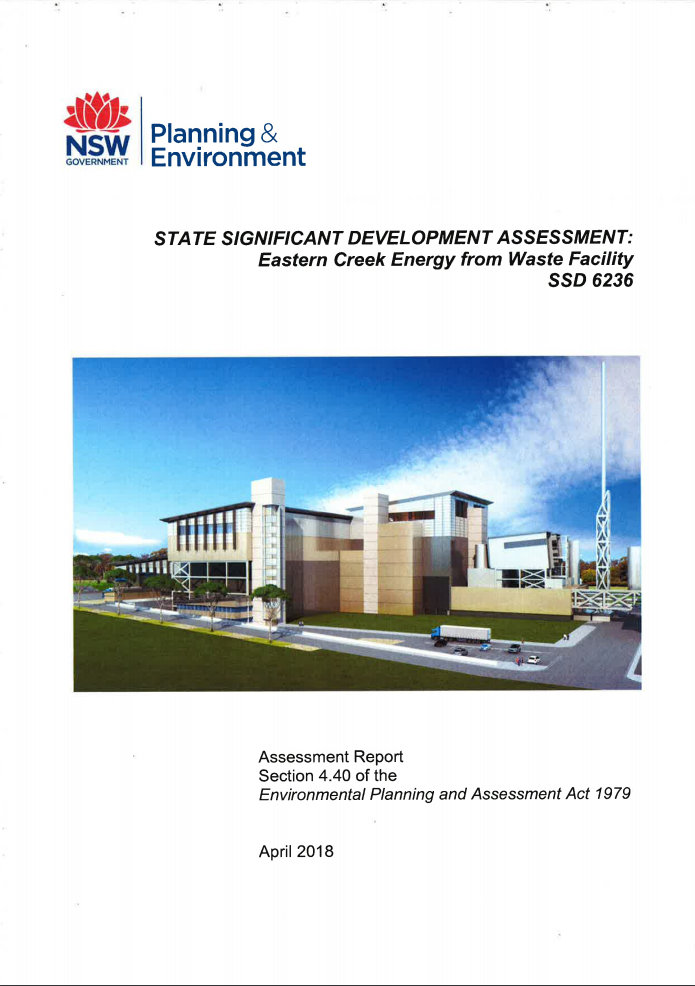 Our lives are in 
YOUR hands